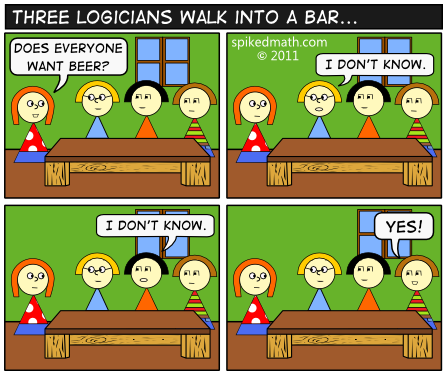 Foundations of Computing I
Fall 2014
X	Y	Z0	0	10	1	11	0	1
1	1	0
X	Y	Z0	0	10	1	01	0	0
1	1	0
X	Y	Z0	0	00	1	11	0	1
1	1	0
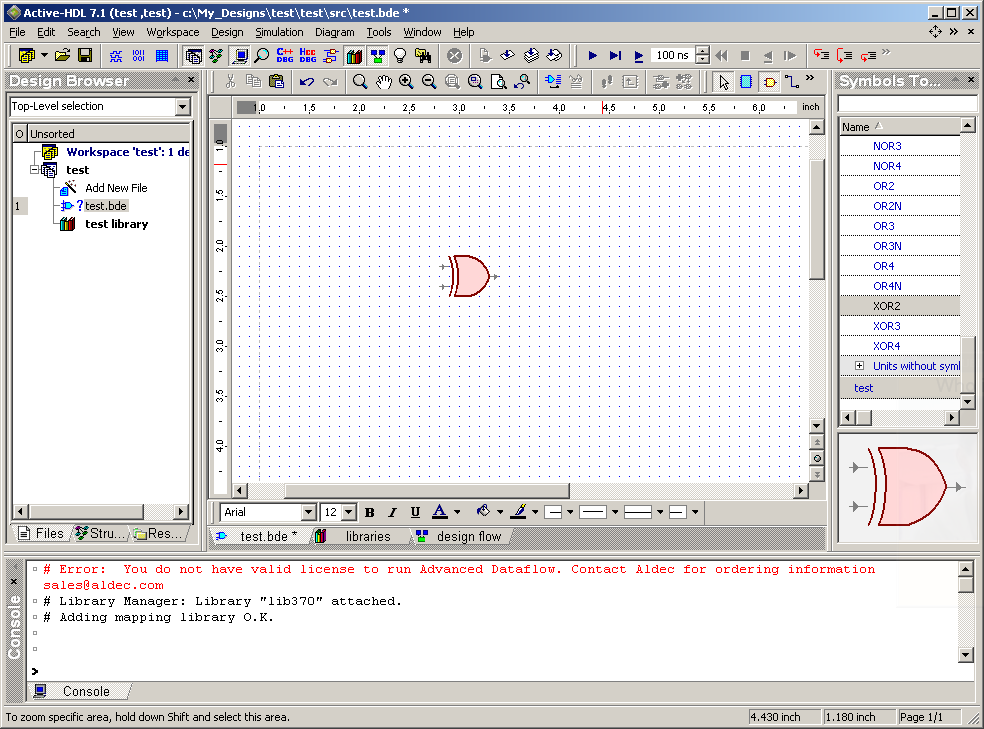 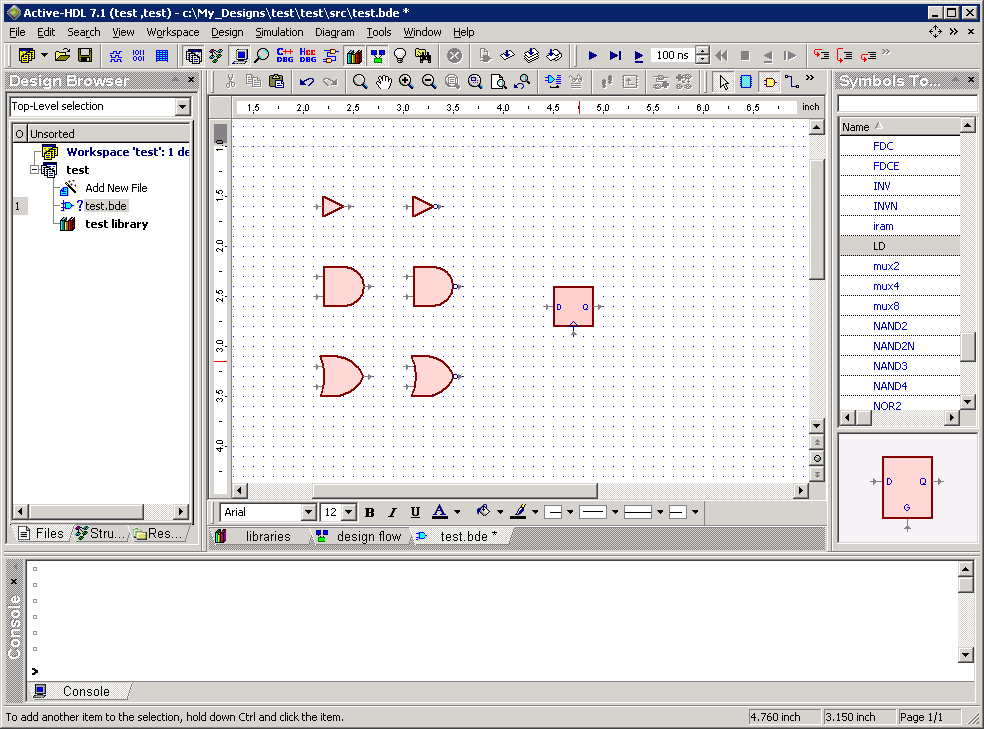 X	Y	Z0	0	10	1	01	0	0
1	1	1
More Gates!
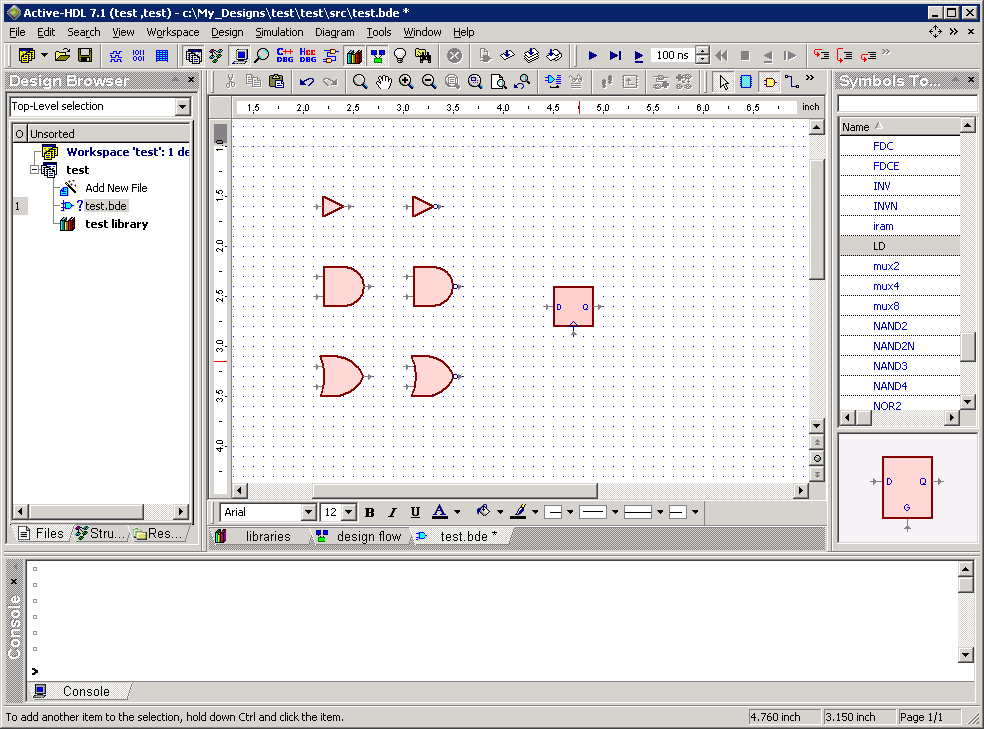 X
Z
Y
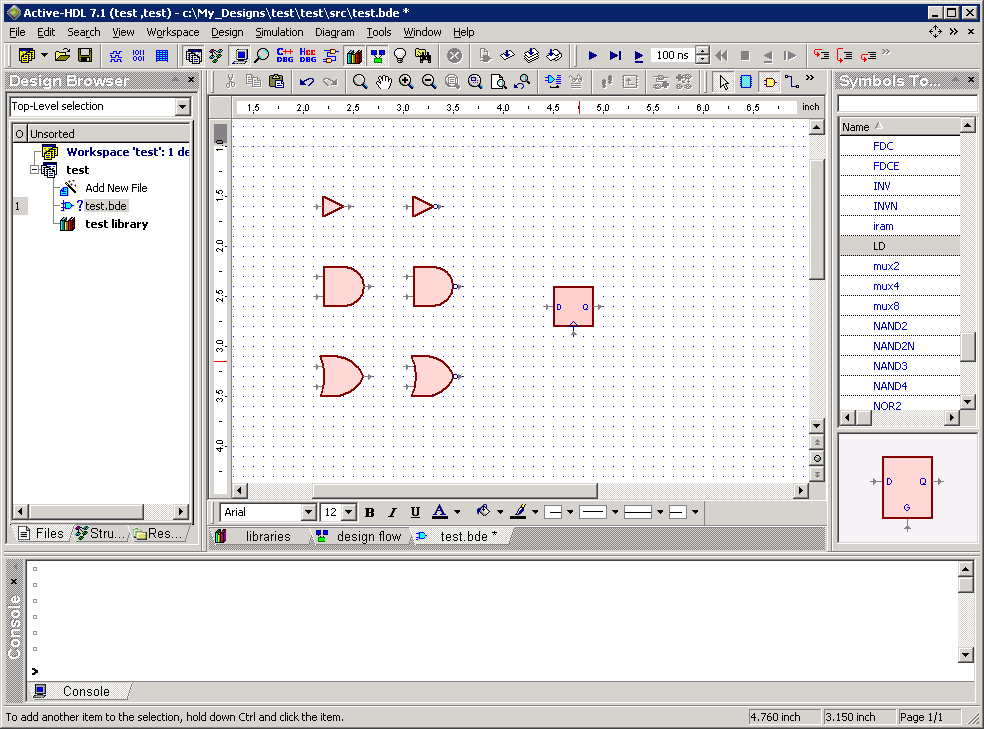 X
Z
Y
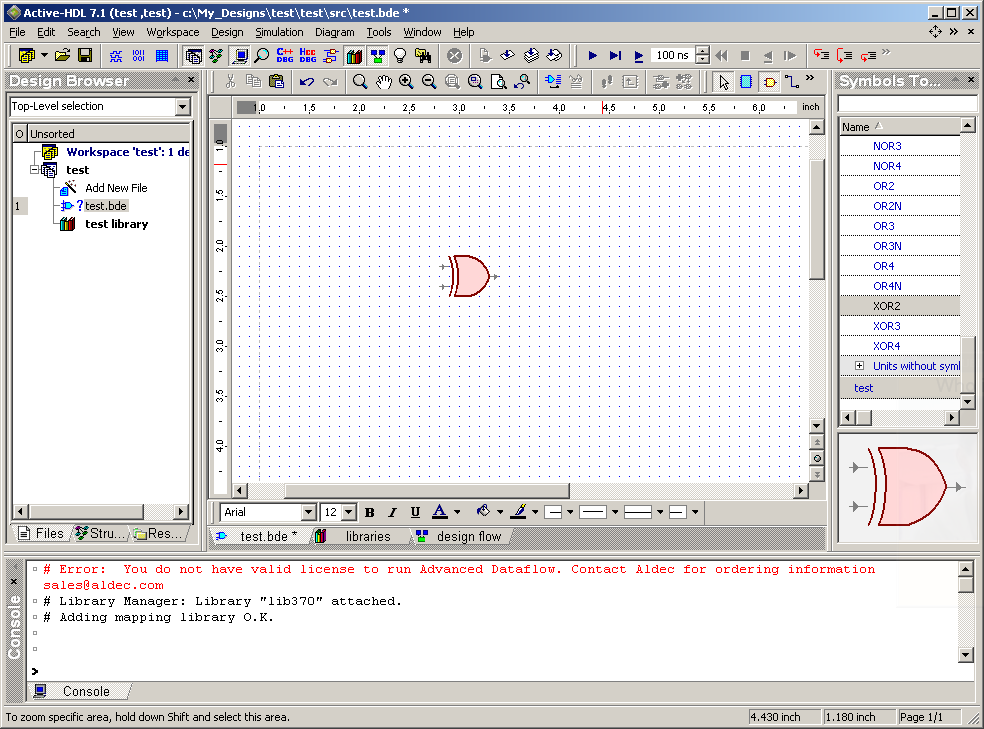 X
Z
Y
X
Z
Y
Review: Logical Equivalence
Terminology:  A compound proposition is a…
	Tautology if it is always true
	Contradiction if it is always false
	Contingency if it can be either true or false
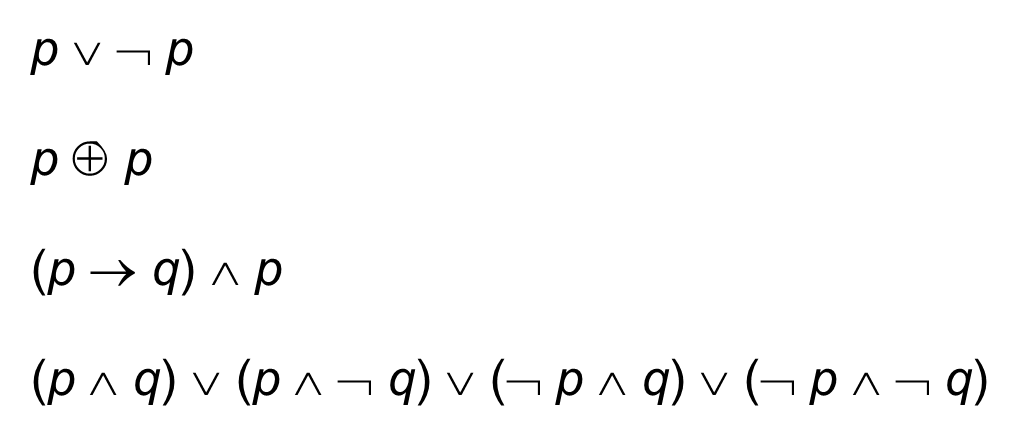 p   p

p  p

(p  q)  p

(p  q)  (p   q)  ( p  q)  ( p   q)
Tautology!
Contradiction!
Contingency (note: in morning lecture the and was an or)!
Tautology!
Review: Logical Equivalence
A and B are logically equivalent if and only if
   A  B is a tautology
    i.e. A and B have the same truth table

The notation A  B denotes A and B are
   logically equivalent

Example:	p  p
Review: De Morgan’s laws
 (p  q)   p   q
 (p  q)   p   q
if (!(front != null && value > front.data))
	front = new ListNode(value, front);
else {
	ListNode current = front;
	while (current.next == null && current.next.data < value))
		current = current.next;
	current.next = new ListNode(value, current.next);
}
This code inserts value into a sorted linked list.

The first if runs when…front is null or value is smaller than the first item.

The while loop stops when…we’ve reached the end of the list or the next value is bigger.
Review: Law of Implication
(p  q)  ( p  q)
CSE 311: Foundations of Computing
Fall 2013
Lecture 3: Logic and Boolean algebra
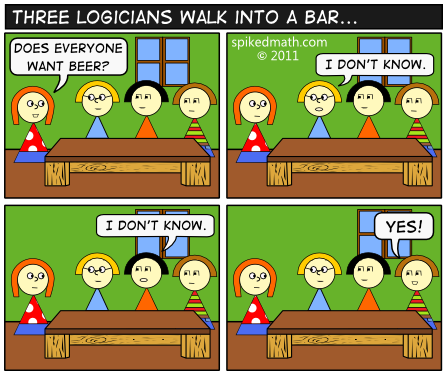 Computing Equivalence
Describe an algorithm for computing if two logical expressions/circuits are equivalent.

What is the run time of the algorithm?
Compute the entire truth table for both of them!
There are 2n entries in the column for n variables.
Some Familiar Properties of Arithmetic
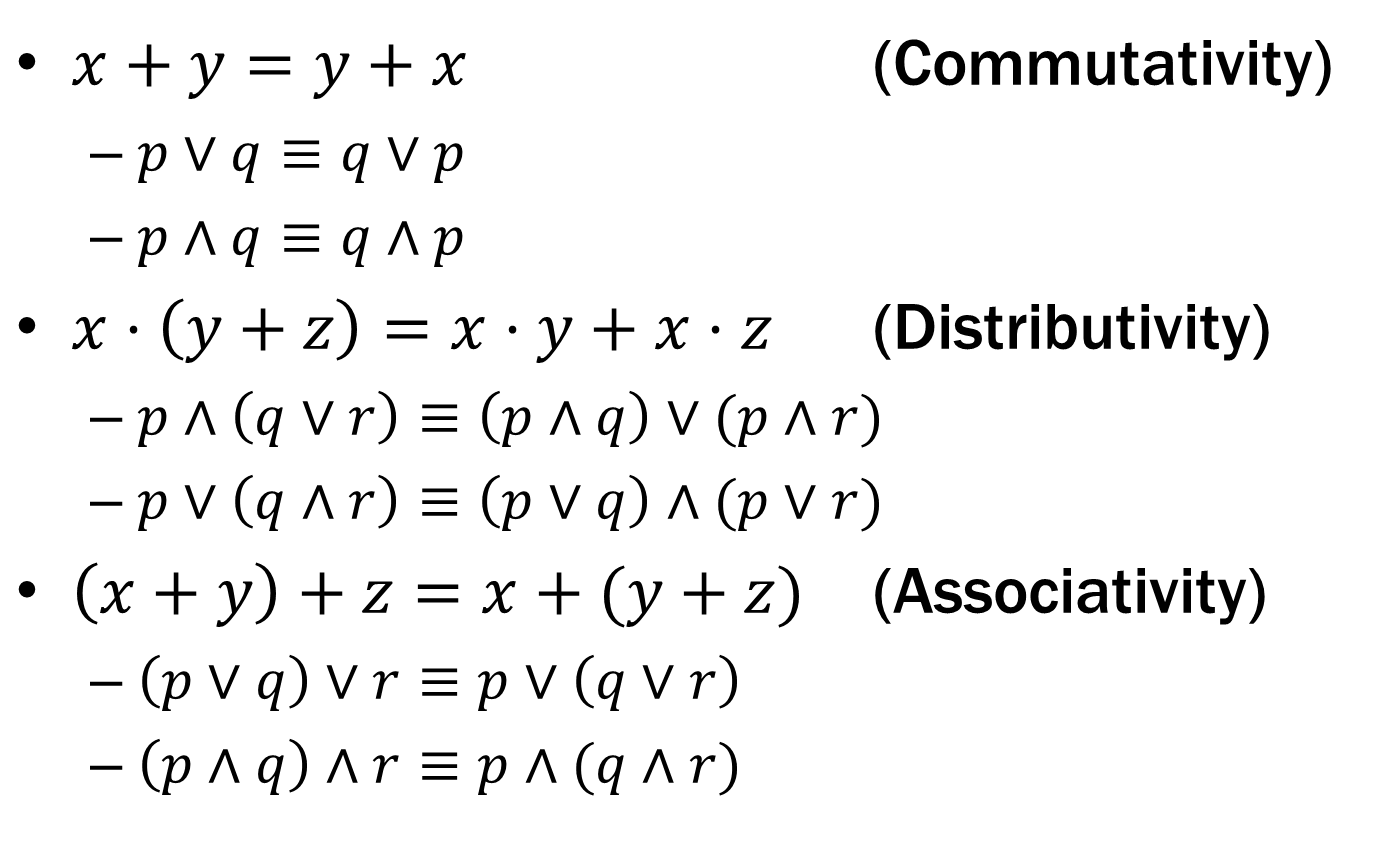 We will always give you this list!
Properties of Logical Connectives
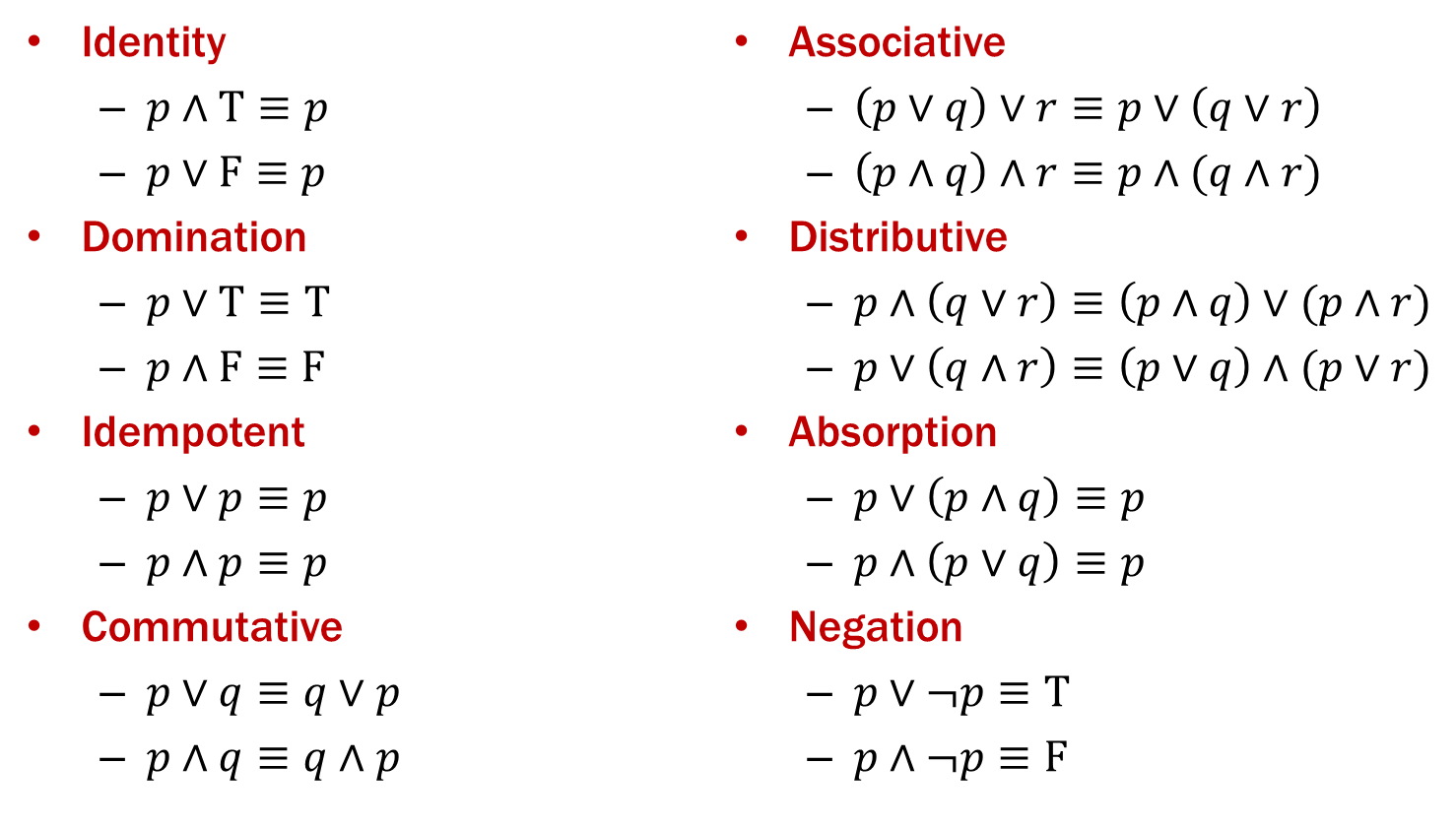 Understanding Connectives
Reflect basic rules of reasoning and logic
Allow manipulation of logical formulas
Simplification
Testing for equivalence
Applications
Query optimization
Search optimization and caching
Artificial Intelligence
Program verification
Some Equivalences Related to Implication
p  q 				 	 p  q
p  q 			 		 q   p
p  q 			 		(p q)  (q  p)
p  q 			 		 p   q
Some Equivalences Related to Implication
p  q 				 	 p  q
p  q 			 		 q   p
p  q 			 		(p q)  (q  p)
p  q 			 		 p   q
Logical Proofs
To show P is equivalent to Q
Apply a series of logical equivalences to sub-expressions to convert P to Q
To show P is a tautology
Apply a series of logical equivalences to sub-expressions to convert P to T
Prove this is a Tautology
(p  q)  (p  q)
Prove this is a Tautology
(p  (p  q))  q
Prove these are not equivalent
(p  q)  r
p  (q  r)
Boolean Logic
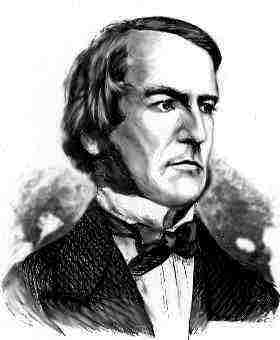 Combinational Logic
output = F(input)
Sequential Logic
outputt = F(outputt-1, inputt)
 output dependent on history
 concept of a time step (clock, t)


Boolean Algebra consisting of…
a set of elements B = {0, 1}
binary operations { + , • }   (OR,  AND)
and a unary operation { ’ }  (NOT )
A Combinational Logic Example
Sessions of Class: 
We would like to compute the number of lectures or quiz sections remaining at the start of a given day of the week.

Inputs:  Day of the Week, Lecture/Section flag
Output:  Number of sessions left

Examples: Input:  (Wednesday, Lecture)  Output: 2
	              Input:  (Monday, Section)        Output: 1
Implementation in Software
public int classesLeft (weekday, lecture_flag) {
    switch (day) {
        case SUNDAY:
        case MONDAY:
            return lecture_flag ? 3 : 1;
        case TUESDAY:
        case WEDNESDAY:
            return lecture_flag ? 2 : 1;
        case THURSDAY:
            return lecture_flag ? 1 : 1;
        case FRIDAY:
            return lecture_flag ? 1 : 0;
        case SATURDAY:
            return lecture_flag ? 0 : 0;
	}
}
20
Implementation with Combinational Logic
Encoding:
How many bits for each input/output?
Binary number for weekday
One bit for each possible output
Weekday
Lecture?
1
2
3
0
Defining Our Inputs!
public int classesLeft (weekday, lecture_flag) {
    switch (day) {
        case SUNDAY:
        case MONDAY:
            return lecture_flag ? 3 : 1;
        case TUESDAY:
        case WEDNESDAY:
			 	 return lecture_flag ? 2 : 1;
        case THURSDAY:  
				 return lecture_flag ? 1 : 1;
        case FRIDAY:
				 return lecture_flag ? 1 : 0;
        case SATURDAY:  
				 return lecture_flag ? 0 : 0;
	}
}
Converting to a Truth Table!
Truth Table to Logic (Part 1)
c3 = (DAY == SUN and LEC) or (DAY == MON and LEC)

c3 = (d2 == 0 && d1 == 0 && d0 == 0 && L == 1) ||
        (d2 == 0 && d1 == 0 && d0 == 1  && L == 1)

c3 = d2’•d1’•d0’•L +  d2’•d1’•d0•L
Truth Table to Logic (Part 2)
c3 = d2’•d1’•d0’•L  +  d2’•d1’•d0•L

c2 = (DAY == TUE and LEC) or 
        (DAY == WED and LEC)

c2 = d2’•d1•d0’•L  +  d2’•d1•d0•L
Truth Table to Logic (Part 3)
c3 = d2’•d1’•d0’•L  +  d2’•d1’•d0•L
c2 = d2’•d1 •d0’•L  +  d2’•d1 •d0•L

c1 = On your homework for next week!

c0 = d2•d1’• d0 •L’   +  d2•d1 •d0’
Logic to Gates
c3 = d2’•d1’•d0’•L  +  d2’•d1’•d0•L
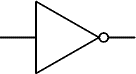 d2
NOT
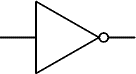 d1
NOT
d0
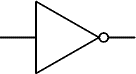 NOT
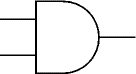 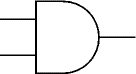 AND
AND
L
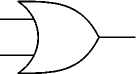 OR
Multi-input AND gates
Combinational Logic
Switches
Basic logic and truth tables
Logic functions
Boolean algebra
Proofs by re-writing and by truth table